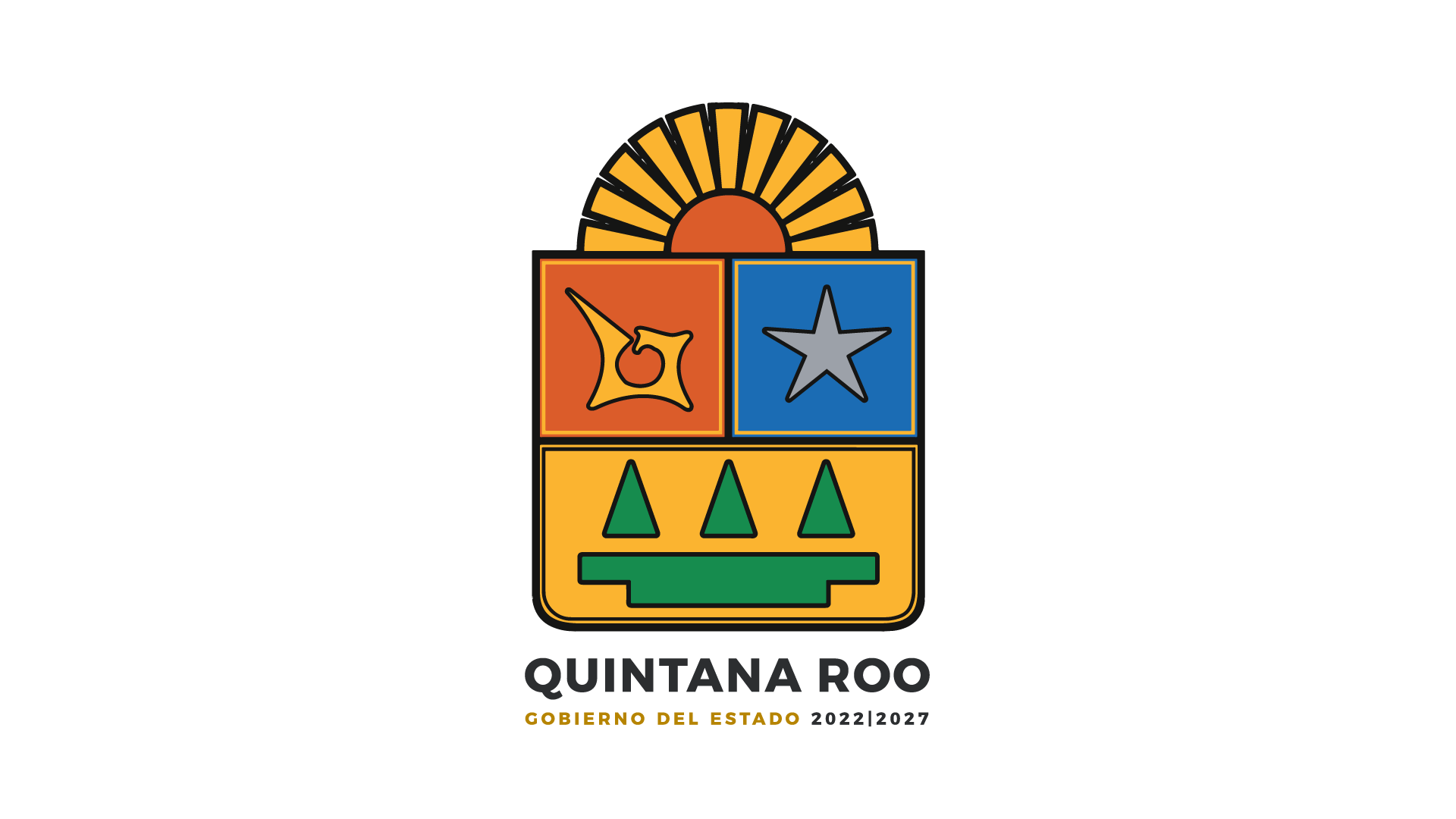 DELACIÓN: Es una denuncia de un hecho censurable, presuntamente contrario a las disposiciones legales.
El servidor público que observe o  sea victima de este acto podrá presentar dicha delación con los requisitos correspondientes a través de las instancias correspondientes.
Requisitos     para     presentar     una delación:
. Nombre (opcional)
. Domicilio o dirección electrónica para recibir notificaciones.
. Breve relato de los hechos
. Datos del servidor (a) publico (a) involucrado.
. Medios probatorios de la conducta y testigos involucrados en la situación.
. Llenado del formato de  delación.
DESPACHO DE LA GOBERNADORA DEL ESTADO DE Q.ROO
Y DE PREVENCIÓN
GOBIERNO DEL ESTADO DE Q.ROO

DESPACHO DE LA GOBERNADORA

Recepción del trámite de delación:
Coepcidge@gmail.com

Oficinas:
Coordinación Administrativa del Despacho de la Gobernadora

Dirección: Palacio de Gobierno, 1er Piso,  Calle 22 de enero,      Col. Centro

Teléfono: 983 83 51350
Ext. 200558
COEPCI
GESTIÓN 
2023
DEL
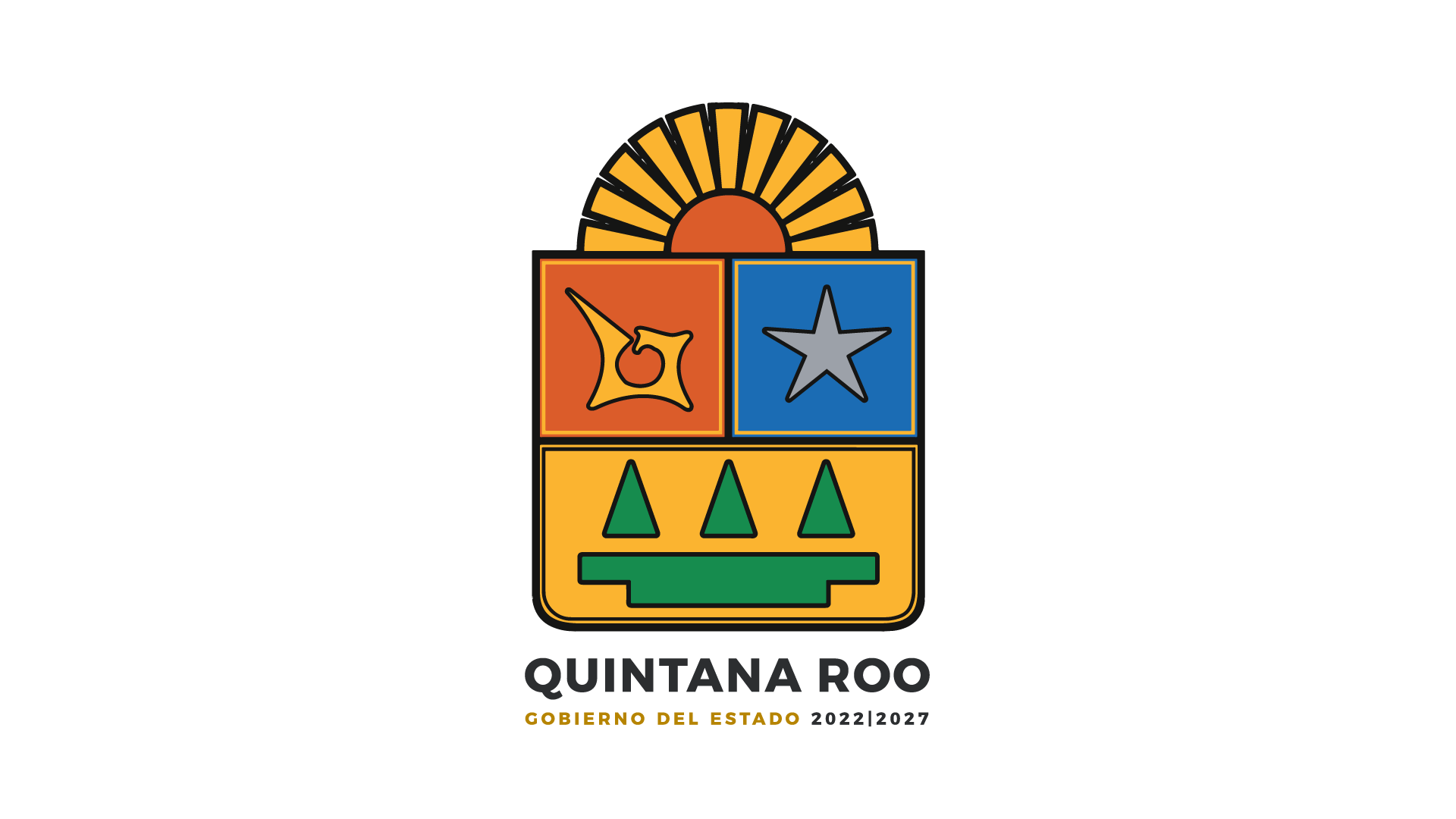 DESPACHO DE LA GOBERNADORA
INTEGRANTES Y FUNCIONES DEL  COEPCI   DEL DESPACHO DE LA GOBERNADORA
COMITÉ  DE ÉTICA Y PREVENCIÓN DE CONFLICTO DE INTERÉS (COEPCI) DEL DESPACHO DE LA  GOBERNADORA.
Sabes que es el COEPCI?
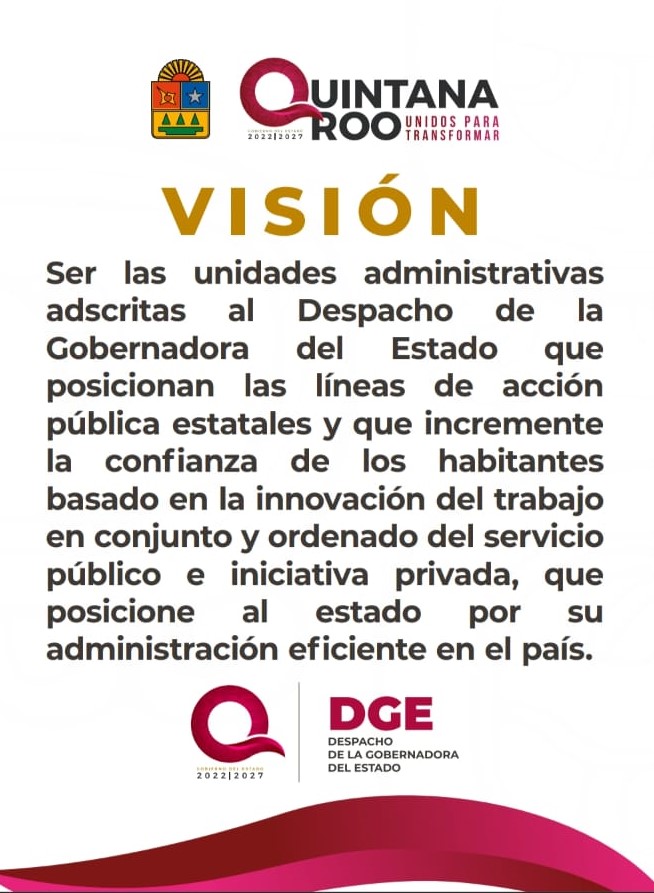 Es  instrumento que da cumplimiento a las nuevas disposiciones legales emitidas en el acuerdo publicado en el Periódico Oficial del Estado de Quintana Roo, el día 8 de marzo del 2023, en el cual se emite el Código de Ética de las Personas Publicas de las Dependencias y Entidades de la Administración Publica del Poder Ejecutivo a que se refiere el artículo 16 de la Ley de  Responsabilidades Administrativas. Se integra en un comité conformado de servidores públicos para  promover la ética y la integridad pública para lograr una mejora  constante del clima y cultura organizacional
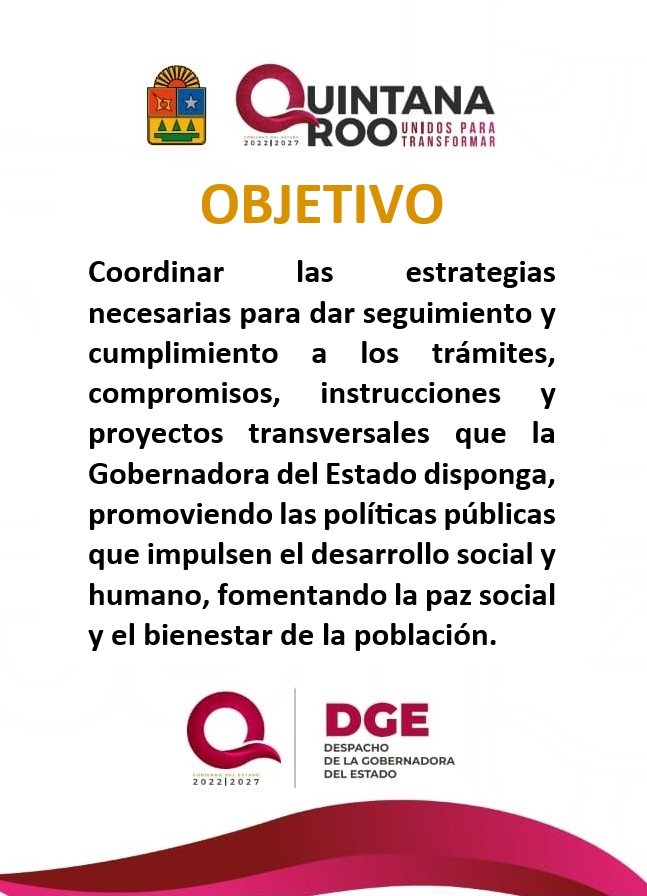